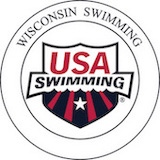 Guiding Whistles
Mentoring Seminar 
October 2020
1
NCS Starter Clinic – October 2018
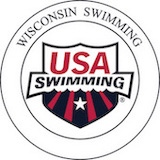 Guiding Whistles
The USA Swimming National Officials Committee (NOC) takes mentoring very seriously
Job satisfaction and progression
Consistency across the country
Training for national meets 

WE ARRE MENTORS
Appreciate
Respect
Responsibility 
Excellence
2
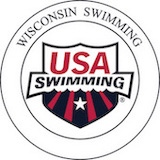 Guiding Whistles
Mentoring can happen at every meet on a less formal basis
As you mentor, identify officials who would make good mentors themselves

Thank you for being a mentor!
3
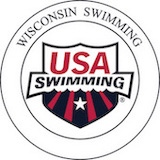 Guiding Whistles
New N2/N3 guidelines created based on national survey
More transparency
More consistency and predictability
More accountability for mentors
More training for mentors
The National Committee issued the following:
Updated Professional Documents
Standardized evaluation templates
New standardized criteria for qualifying mentors
4
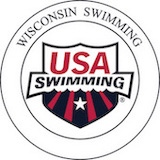 Guiding Whistles
The N2/N3 Mentoring Process
Agree to be a mentor at an OQM
Work with MR to identify officials who want to be mentored at the meet
Collaborate with other evaluators, if any, to make sure officials are matched with the best mentor
Confirm eligibility
Required number of sessions
Required activities
Required sessions at the meet
5
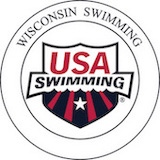 Guiding Whistles
The Mentoring Process
Agree to be a mentor at an OQM
Work with MR to identify officials who want to be mentored at the meet
Collaborate with other evaluators, if any, to make sure officials are matched with the best mentor. Raise the red flag if the number of evaluations requested becomes unreasonable. 
Confirm eligibility
Required number of sessions
Required activities
Required sessions at the meet
6
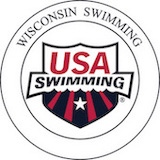 Guiding Whistles
Work with MR/CJ to put officials in position
Communicate with the officials in advance
Share professional document
Be open to questions about the mentoring process
Set a time to meet briefly before the official’s first session
Talk with each official about their preferred style:
Real time feedback?
Feedback after each session? 
Keep the communication lines open especially if lots of mentoring is necessary. Adjust your style to what will be most helpful to the official.
7
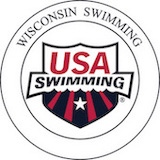 Guiding Whistles
Observe the official.
Take notes. 
Download the evaluation template for the position and fill in the official’s information and prerequisite check. 
Complete the evaluation and meet with the official to discuss. Be sure to cover the requirement for APPLYING FOR ADVANCEMENT or RECERTIFICATION.
Email or print a copy for the official. 
Upload  the evaluation to OTS. 
Invite the official to evaluate you!
8
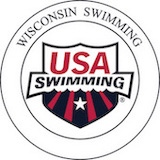 Guiding Whistles
THANK YOU FOR BEING A MENTOR!!
9